Chapter 1
Computer Abstractions and Technology
Classes of Computers
Personal computers
General purpose, variety of software
Subject to cost/performance tradeoff

Server computers
Network based
High capacity, performance, reliability
Range from small servers to building sized
Chapter 1 — Computer Abstractions and Technology — 2
Classes of Computers
Supercomputers
High-end scientific and engineering calculations
Highest capability but represent a small fraction of the overall computer market

Embedded computers
Hidden as components of systems
Stringent power/performance/cost constraints
Chapter 1 — Computer Abstractions and Technology — 3
The PostPC Era
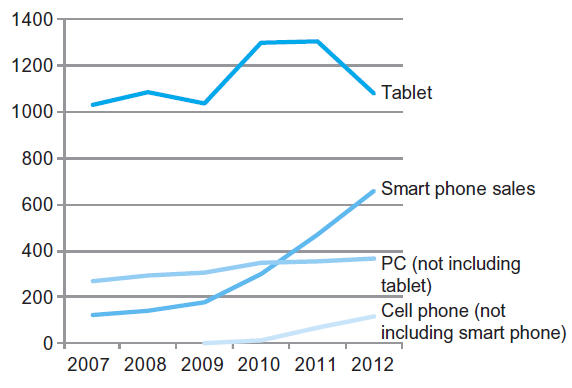 Chapter 1 — Computer Abstractions and Technology — 4
The PostPC Era
Personal Mobile Device (PMD)
Battery operated
Connects to the Internet
Hundreds of dollars
Smart phones, tablets, electronic glasses
Cloud computing
Warehouse Scale Computers (WSC)
Software as a Service (SaaS)
Portion of software run on a PMD and a portion run in the Cloud
Amazon AWS, Google Compute Engine, Microsoft Azure
Chapter 1 — Computer Abstractions and Technology — 5
Computer HARDWARE and SOFTWARE
Chapter 1 — Computer Abstractions and Technology — 6
Components of a Computer
§1.4 Under the Covers
Same components forall kinds of computer
Desktop, server,embedded
Input/output includes
User-interface devices
Display, keyboard, mouse
Storage devices
Hard disk, CD/DVD, flash
Network adapters
For communicating with other computers
The BIG Picture
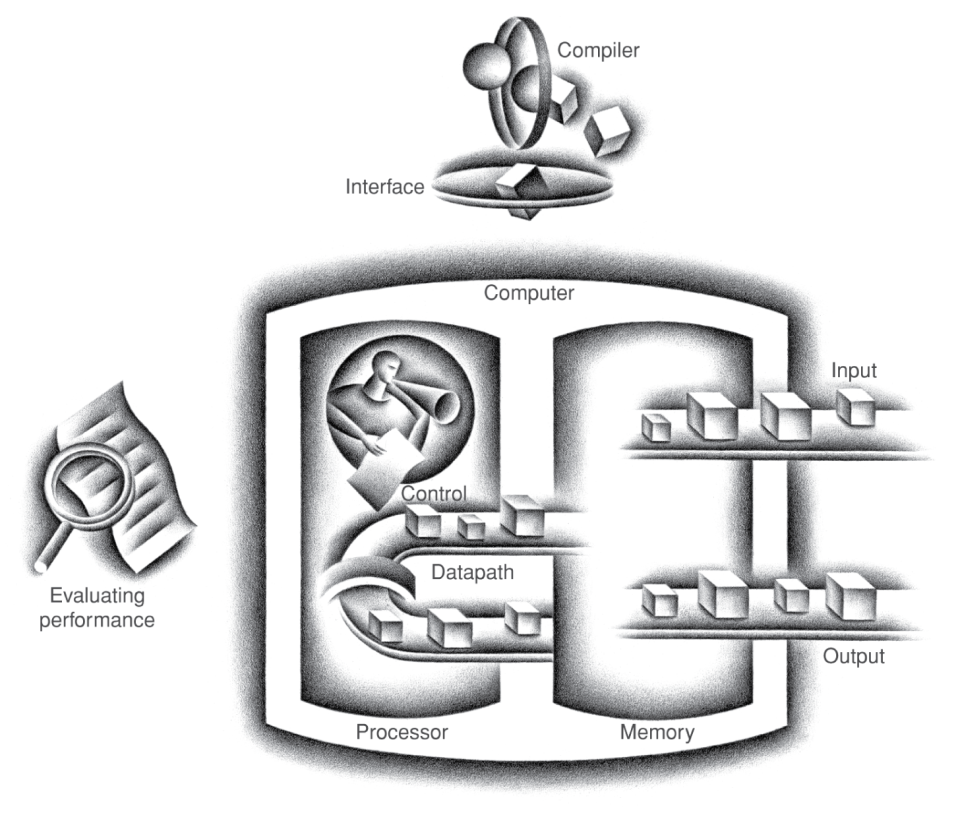 Chapter 1 — Computer Abstractions and Technology — 7
Below Your Program
Application software
Written in high-level language
System software
Compiler: translates HLL code to machine code
Operating System: service code
Handling input/output
Managing memory and storage
Scheduling tasks & sharing resources
Hardware
Processor, memory, I/O controllers
§1.3 Below Your Program
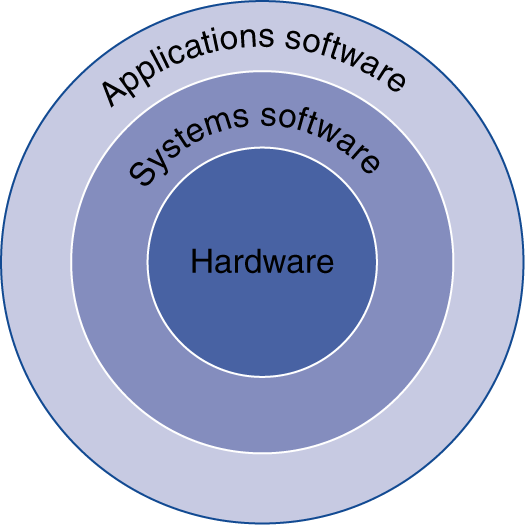 Chapter 1 — Computer Abstractions and Technology — 8
Levels of Program Code
High-level language
Level of abstraction closer to problem domain
Provides for productivity and portability 
Assembly language
Textual representation of instructions
Hardware representation
Binary digits (bits)
Encoded instructions and data
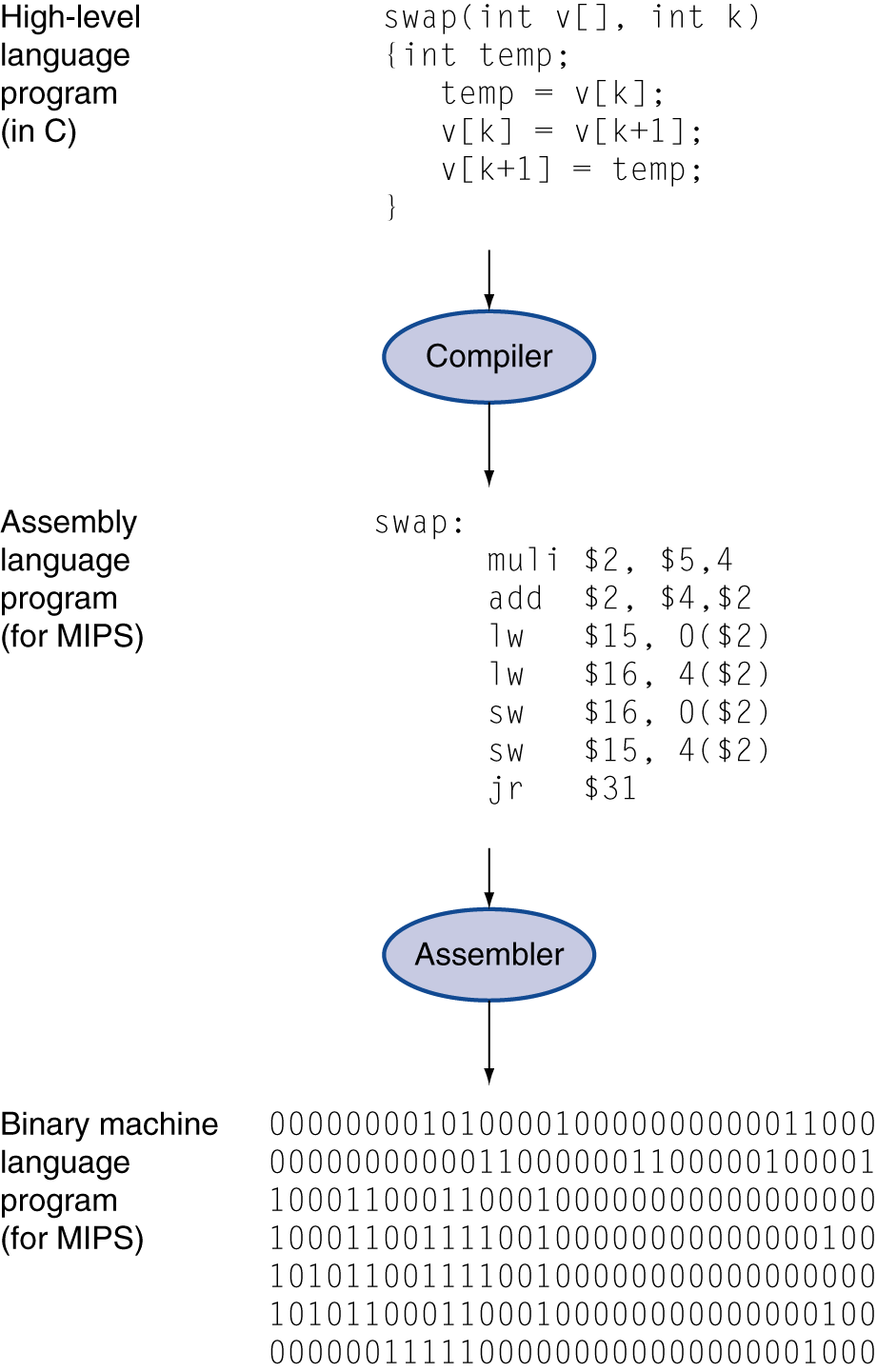 Chapter 1 — Computer Abstractions and Technology — 9
A Safe Place for Data
Volatile main memory
Loses instructions and data when power off
Non-volatile secondary memory
Magnetic disk
Flash memory
Optical disk (CDROM, DVD)
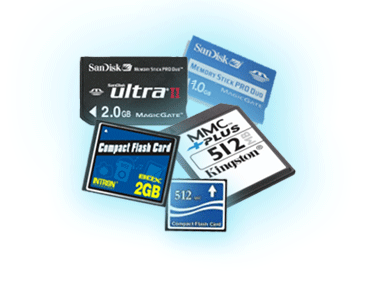 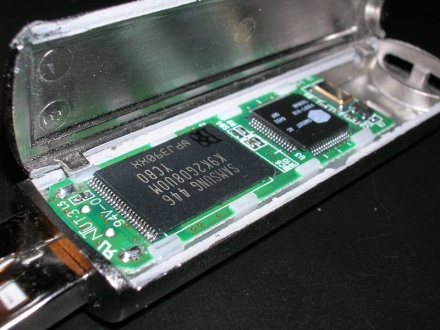 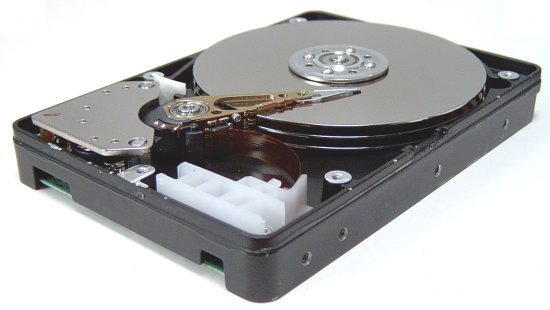 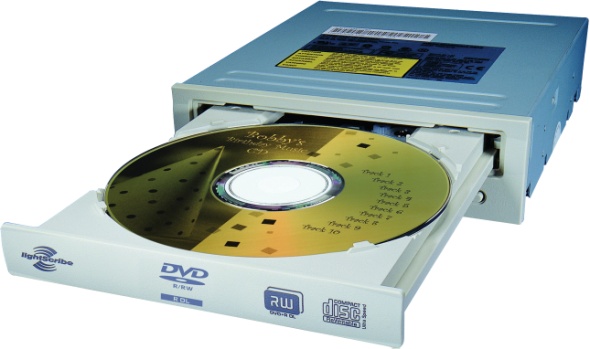 Chapter 1 — Computer Abstractions and Technology — 10
Networks
Communication, resource sharing, nonlocal access
Local area network (LAN): Ethernet
Wide area network (WAN): the Internet
Wireless network: WiFi, Bluetooth
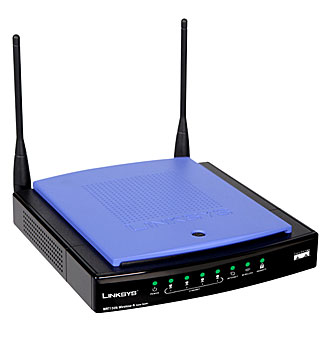 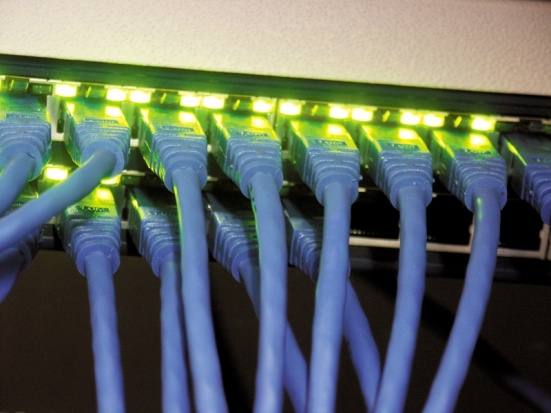 Chapter 1 — Computer Abstractions and Technology — 11
Abstractions
The BIG Picture
Abstraction helps us deal with complexity
Hide lower-level detail
Instruction set architecture (ISA)
The hardware/software interface
Application binary interface
The ISA plus system software interface
Implementation
The details underlying and interface
Chapter 1 — Computer Abstractions and Technology — 12
Integrated Circuit Cost
Nonlinear relation to area and defect rate
Wafer cost and area are fixed
Defect rate determined by manufacturing process
Die area determined by architecture and circuit design
Chapter 1 — Computer Abstractions and Technology — 13
Performance
Chapter 1 — Computer Abstractions and Technology — 14
Defining Performance
§1.6 Performance
Which airplane has the best performance?
Chapter 1 — Computer Abstractions and Technology — 15
Response Time and Throughput
Response time
How long it takes to do a task
Throughput
Total work done per unit time
e.g., tasks/transactions/… per hour
How are response time and throughput affected by
Replacing the processor with a faster version?
Adding more processors?
We’ll focus on response time for now…
Chapter 1 — Computer Abstractions and Technology — 16
Relative Performance
Define Performance = 1/Execution Time
“X is n time faster than Y”
Example: time taken to run a program
10s on A, 15s on B
Execution TimeB / Execution TimeA= 15s / 10s = 1.5
So A is 1.5 times faster than B
Chapter 1 — Computer Abstractions and Technology — 17
Measuring Execution Time
Elapsed time
Total response time, including all aspects
Processing, I/O, OS overhead, idle time
Determines system performance
CPU time
Time spent processing a given job
Discounts I/O time, other jobs’ shares
Comprises user CPU time and system CPU time
Different programs are affected differently by CPU and system performance
Chapter 1 — Computer Abstractions and Technology — 18
Measuring performance on benchmarks
Benchmark: agreed upon application, used for performance studies
Real application
Most representative
Most difficult to set up
Application kernels
Find the most time consuming part of an app
Synthetic benchmarks
Simplified kernels
Useful for design studies
Peak performance
Only useful in marketing slides
Chapter 1 — Computer Abstractions and Technology — 19
Understanding Performance
Algorithm
Determines number of operations executed
Programming language, compiler, architecture
Determine the number of machine instructions executed per operation
Processor and memory system
Determine how fast instructions are executed
I/O system (including OS)
Determines how fast I/O operations are executed
Chapter 1 — Computer Abstractions and Technology — 20
CPU Clocking
Operation of digital hardware governed by a constant-rate clock
Clock period
Clock (cycles)
Data transferand computation
Update state
Clock period: duration of a clock cycle
e.g., 250ps = 0.25ns = 250×10–12s
Clock frequency (rate): cycles per second
e.g., 4.0GHz = 4000MHz = 4.0×109Hz
Chapter 1 — Computer Abstractions and Technology — 21
CPU Time
Performance improved by
Reducing number of clock cycles
Increasing clock rate
Hardware designer must often trade off clock rate against cycle count
Chapter 1 — Computer Abstractions and Technology — 22
Instruction Count and CPI
Instruction Count for a program
Determined by program, ISA and compiler
Average cycles per instruction
Determined by CPU hardware
If different instructions have different CPI
Average CPI affected by instruction mix
Chapter 1 — Computer Abstractions and Technology — 23
CPI Example
Computer A: Cycle Time = 250ps, CPI = 2.0
Computer B: Cycle Time = 500ps, CPI = 1.2
Same ISA
Which is faster, and by how much?
A is faster…
…by this much
Chapter 1 — Computer Abstractions and Technology — 24
CPI in More Detail
If different instruction classes take different numbers of cycles
Weighted average CPI
Relative frequency
Chapter 1 — Computer Abstractions and Technology — 25
Performance Summary
The BIG Picture
Performance depends on
Algorithm: affects IC, possibly CPI
Programming language: affects IC, CPI
Compiler: affects IC, CPI
Instruction set architecture: affects IC, CPI, Tc
Chapter 1 — Computer Abstractions and Technology — 26
Uniprocessor Performance
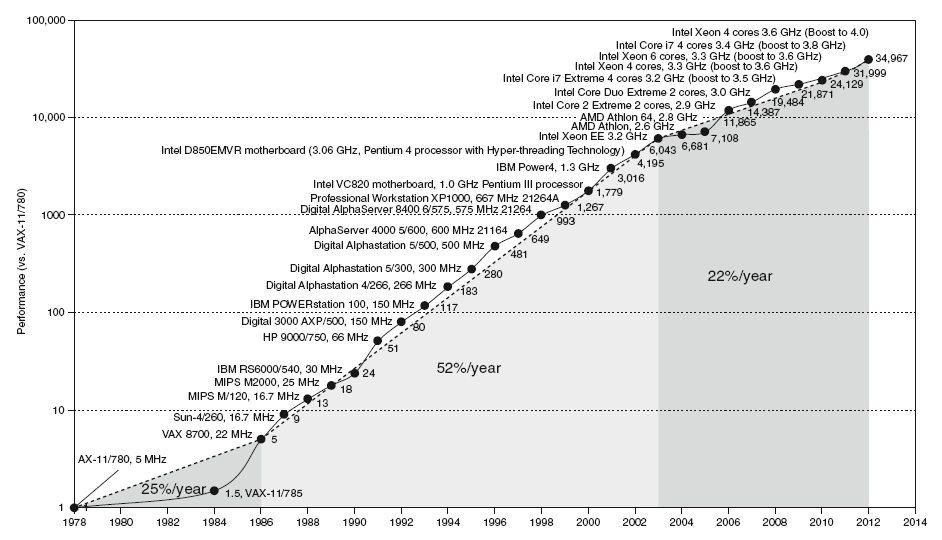 §1.8 The Sea Change: The Switch to Multiprocessors
Constrained by power, instruction-level parallelism, memory latency
Chapter 1 — Computer Abstractions and Technology — 27
Multiprocessors
Multicore microprocessors
More than one processor per chip
Requires explicitly parallel programming
Compare with instruction level parallelism
Hardware executes multiple instructions at once
Hidden from the programmer
Hard to do
Programming for performance
Load balancing
Optimizing communication and synchronization
Chapter 1 — Computer Abstractions and Technology — 28
Pitfall: Amdahl’s Law
Improving an aspect of a computer and expecting a proportional improvement in overall performance
§1.10 Fallacies and Pitfalls
Example: multiply accounts for 80s/100s
How much improvement in multiply performance to get 5× overall?
Can’t be done!
Corollary: make the common case fast
Chapter 1 — Computer Abstractions and Technology — 29
POWER CONSUMPTION
Chapter 1 — Computer Abstractions and Technology — 30
Power Trends
§1.7 The Power Wall
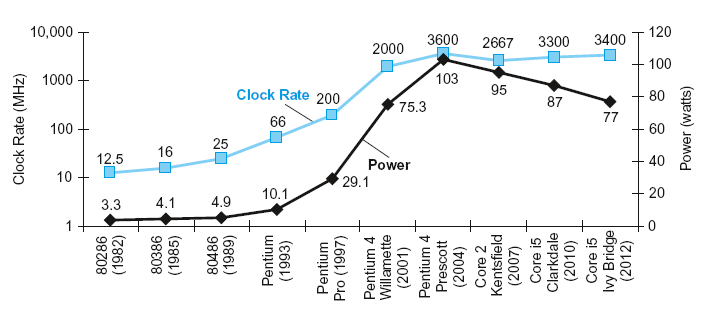 In CMOS IC technology
×30
5V → 1V
×1000
Chapter 1 — Computer Abstractions and Technology — 31
Reducing Power
Suppose a new CPU has
85% of capacitive load of old CPU
15% voltage and 15% frequency reduction
The power wall
We can’t reduce voltage further
We can’t remove more heat
How else can we improve performance?
Chapter 1 — Computer Abstractions and Technology — 32
Eight Great Ideas
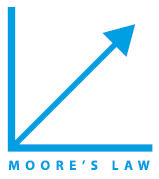 Design for Moore’s Law
Use abstraction to simplify design
Make the common case fast
Performance via parallelism
Performance via pipelining
Performance via prediction
Hierarchy of memories
Dependability via redundancy
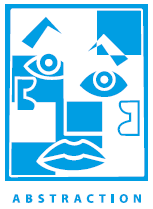 §1.2 Eight Great Ideas in Computer Architecture
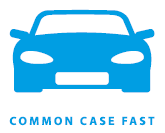 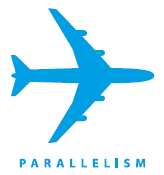 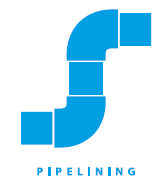 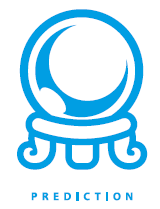 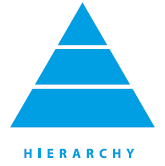 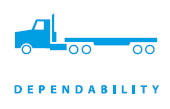 Chapter 1 — Computer Abstractions and Technology — 33
Concluding Remarks
Cost/performance is improving
Due to underlying technology development
Hierarchical layers of abstraction
In both hardware and software
Instruction set architecture
The hardware/software interface
Execution time: the best performance measure
Power is a limiting factor
Use parallelism to improve performance
§1.9 Concluding Remarks
Chapter 1 — Computer Abstractions and Technology — 34